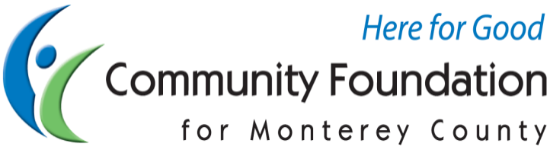 Grants and Programs Department(6/1/2019)
GRANT PROGRAMS
CI: Community Impact
NGP: Neighborhood Grants Program
OPP: Opportunity Grants
OD: Organizational Development
Erika Matadamas
Program Officer 
Program Areas: NGP, Children & Youth Development, Community Dev., Environment & Animal Welfare
Grants proposal review/mgt. for program areas (NGP, CI, OPP)
Manage NGP process
Affiliate fund liaison (Siembra Latinos)
Karina Gutierrez-Barboza
Grants and Programs Coordinator
- Grants data management and administration
Coordinate competitive grantmaking logistics and facilitate internal and external communication 
Manage Salinas conference room, coordination